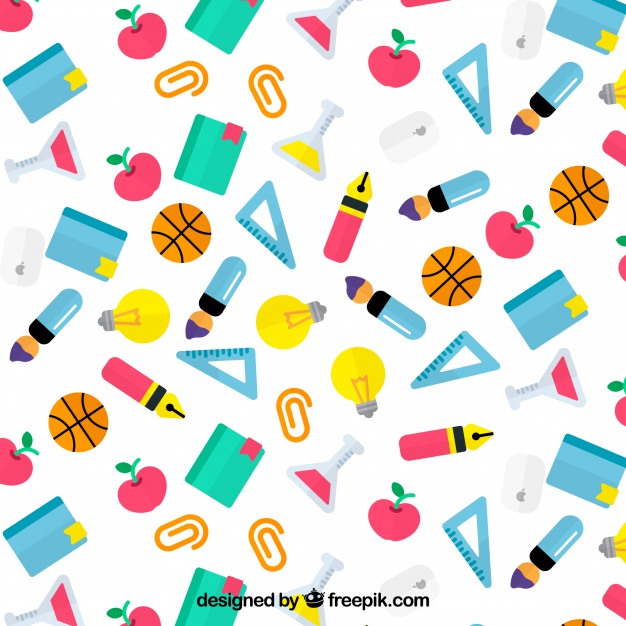 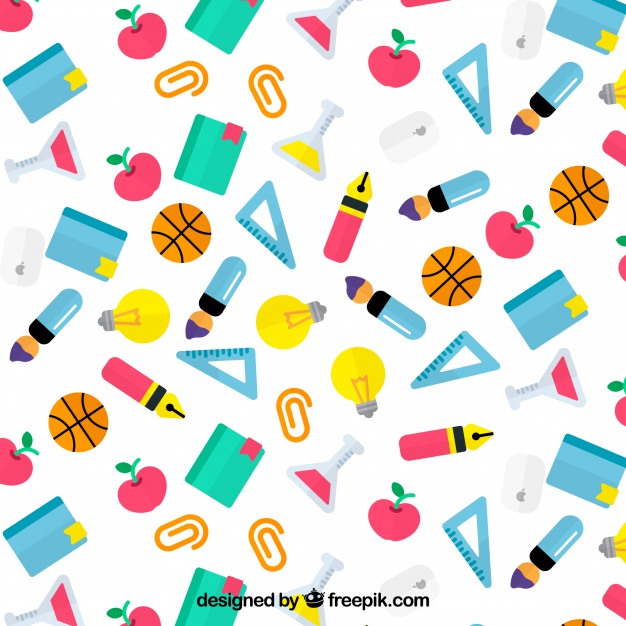 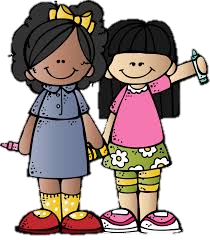 Notas científicas 
INVESTIGACIÓN
Si bien nosotros los humanos formamos parte del medio ambiente, no lo es así con todas las cosas que construimos (vehículos, edificaciones) pues la mayoría de las veces con ellas alteramos y contaminamos el medio ambiente natural. Entre los elementos naturales que lo componen tenemos las montañas, bosques, lagos, praderas, desiertos, mares, océanos, animales, ríos, el aire, etc.
La placa dental es una compleja y organizada comunidad de microorganismos que pueden cooperar entre sí y conducen a la creación de condiciones propicias para la supervivencia de las especies bacterianas más exigentes.Las bacterias que se encuentran en la placa (biofi lm dental) son responsables de la etiología de las dos principales enfermedades orales: caries y periodontitis.
El dinero es un símbolo que representa el valor de las cosas, tiene forma de moneda, billete o tarjeta y sirve para comprar todo aquello que queramos o necesitemos. El dinero se adquiere con el trabajo. Cuando los padres van todos los días a trabajar, es para obtener dinero que les permita comprar tanto las cosas que necesitan como las que les gustan.
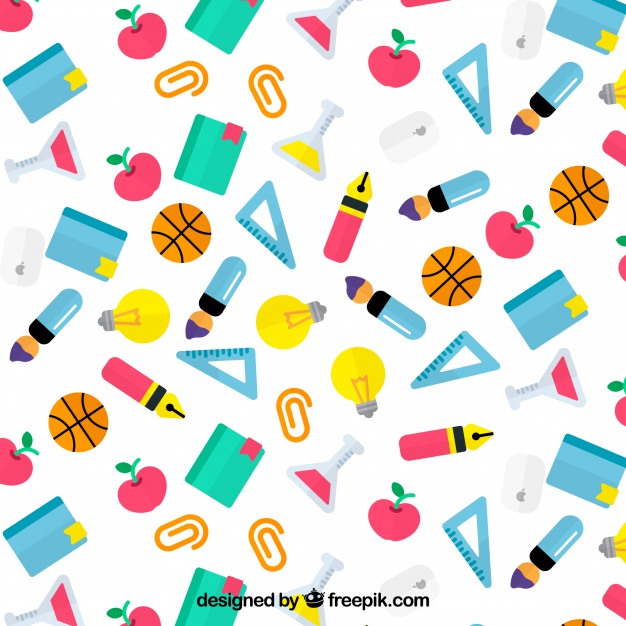 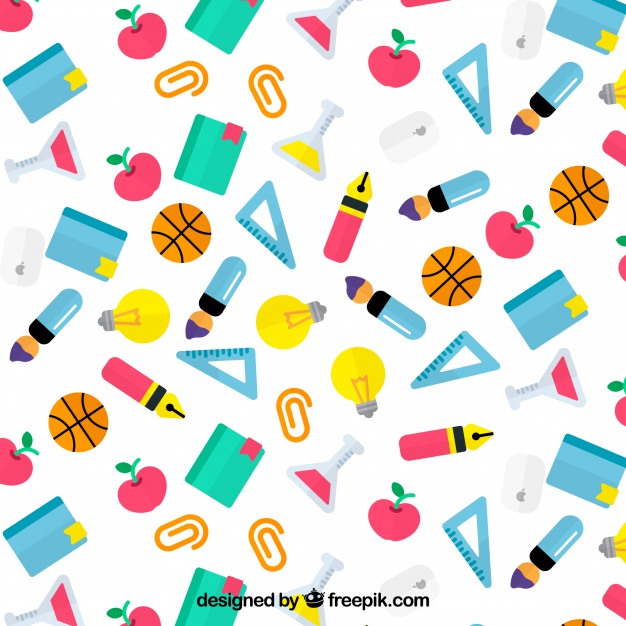 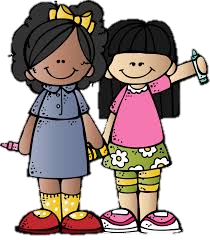 Notas científicas 
EXPLICACIÓN PARA LOS ALUMNOS
MEDIO AMBIENTE 
¿Qué es el Medio Ambiente?
Es todo aquello que nos rodea, el cielo, el suelo, el agua, las plantas, los animales y el resto de las personas que se encuentran donde vivimos conforman el medio ambiente. Es el elemento en el que vivimos.
HIGIENE BUCAL 
¿Cómo debe ser la higiene de los dientes?
La buena higiene bucal debe comenzar por el cepillado de los dientes de forma adecuada, el cual debe realizarse después de cada comida, de la ingesta de bebidas, golosinas y aperitivos o cualquier otro alimento; el cepillado que no puede faltar, es el de después de la cena o de la última comida antes de dormir. Sin embargo, el cepillado en exceso puede repercutir en un desgaste temprano del esmalte dental, por lo que se recomienda que se realicen entre dos y tres cepillados a diario.
Monedas 
¿Qué es el dinero?
El dinero y todas sus representaciones son el símbolo del valor que damos a las cosas que necesitamos. Una vez los niños hayan reflexionado con estos ejercicios, será más fácil explicarles que el dinero es una forma de intercambio que nos permite hacer muchas cosas, como comer, vestirnos, educarnos o compartir.